Конкурс компьютерных презентаций 
по химии «Ученик – учителю»
Интерактивный кроссворд на тему:“Химическая посуда и
лабораторное оборудование”
Аксёнов Владислав ВячеславовичМБОУСОШ №16, 8Б класс
мензурка
1.
1
ВОПРОС
4
ВОПРОС
в       с  ы
3.
с  т   а  к  а
5.
КРОССВОРД ЗАВЕРШЁН!
5
ВОПРОС
2
ВОПРОС
п  р  о  б  и       к   а
2.
3
ВОПРОС
6
ВОПРОС
с  п  и   р  т  о  в       а
4.
в  о  р  о  н  к
6.
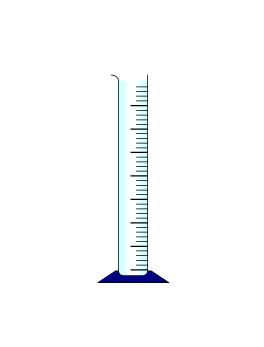 Эта посуда используетсядля измерения объёмажидкости
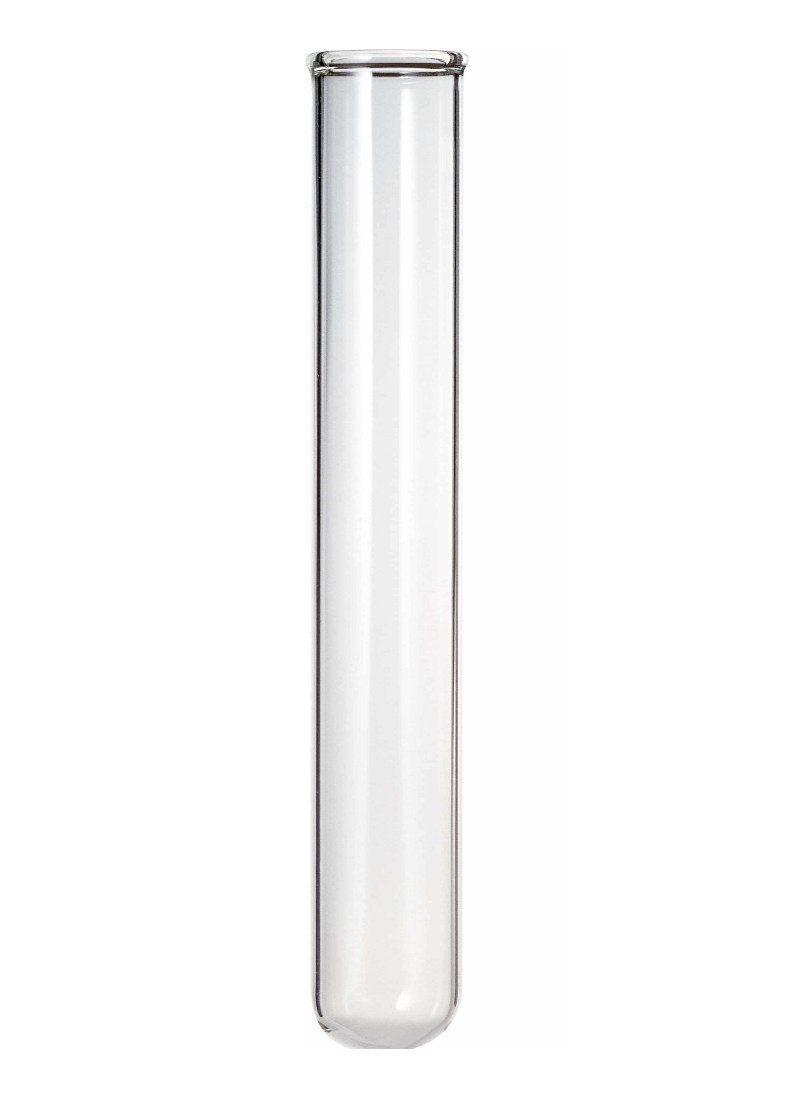 Эта посуда используетсядля проведения химических реакций в малых объёмах
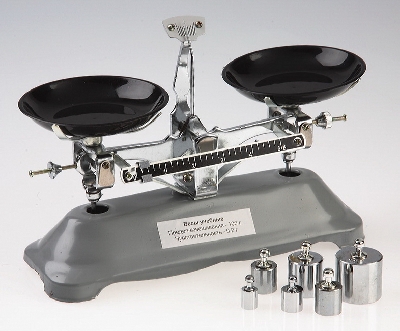 Этот прибор используетсядля измерения массывеществ
Небольшой нагревательный прибор,
 в котором как горючее 
используется спирт
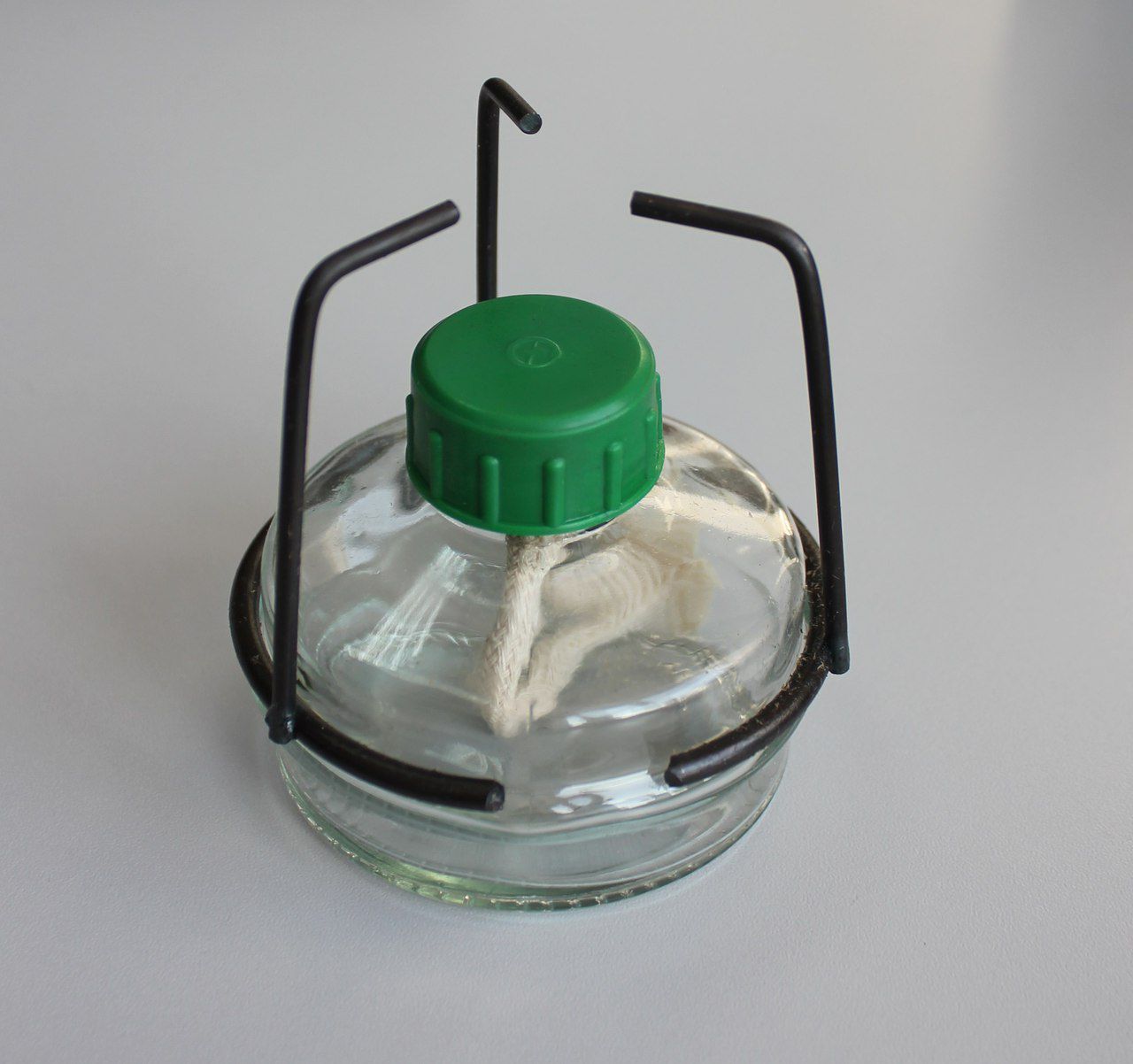 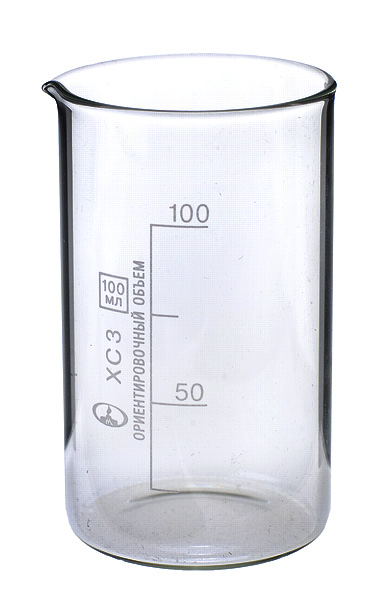 Эта посуда используетсядля приготовления растворов
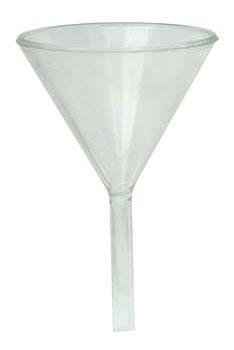 Эта посуда используетсядля переливанияжидкостей из широкогорлой посуды
в сосуд с узким горлом
Источники материала
1. http://allpolus.com/uploads/posts/2013-11/1385456649_epztrxwvcqm6o3s.jpeg
2. https://ru.wikipedia.org/wiki/Мензурка
3. http://www.laborkomplekt.ru/?page=7&sid=8&srid=101&iid=2982
4. Спиртовка http://maximed-dv.ru/d/315198/d/img_7032.jpg
5. Стакан http://l-microrus.ru/upload/iblock/35c/35cd6a6b4b8e33594bf375441c6bf25e.jpg
6. Воронка http://ekb.pulscen.ru/products/tigli_kvartsevyye_tv_40_ml_11810545
7. Весы http://cats-shadow.dreamwidth.org/2011/03/25/